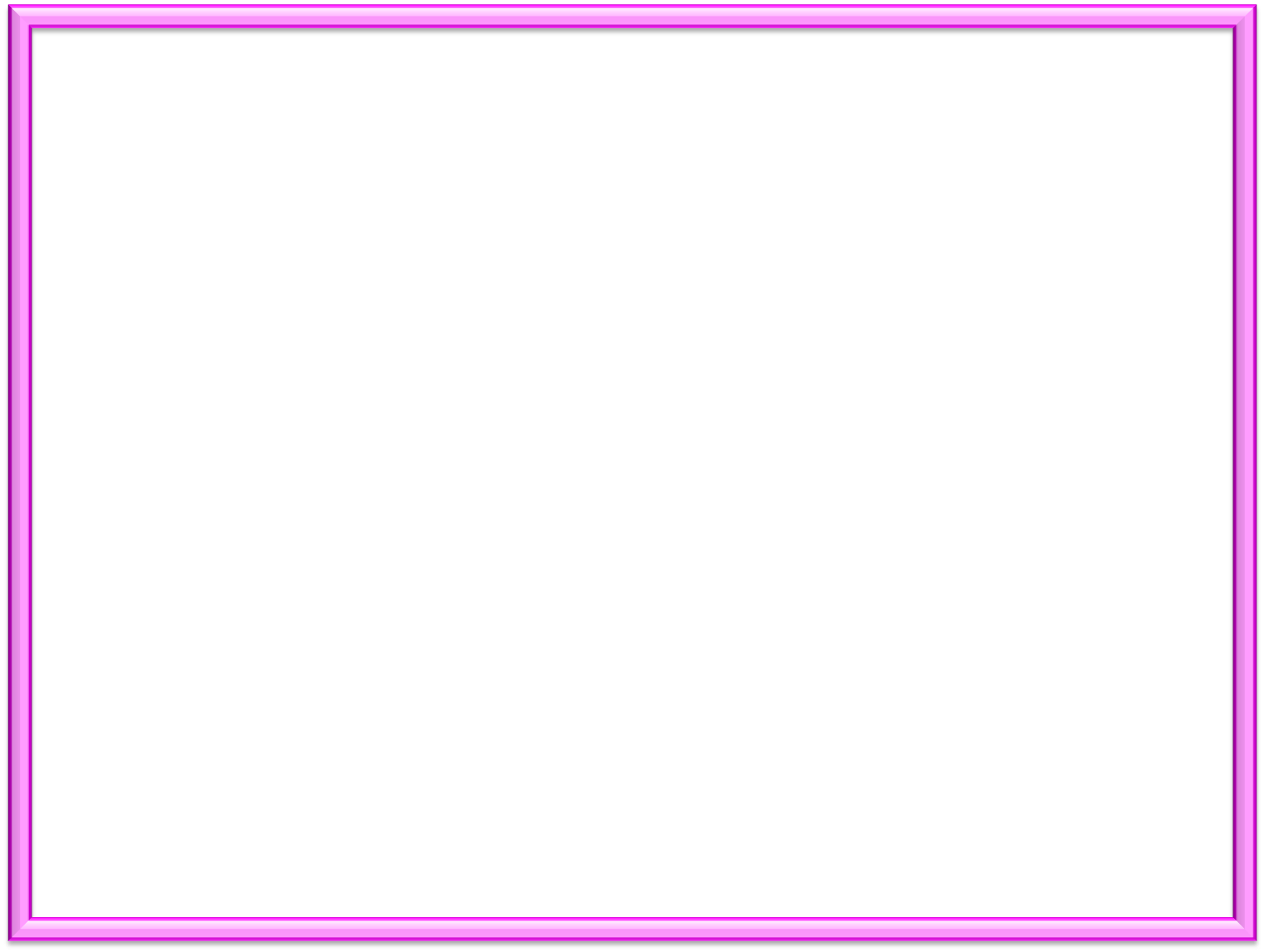 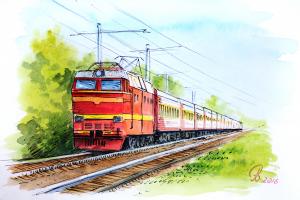 Измерение длины.
Километр.
Урок математики
4 класс 
УМК «Школа России»
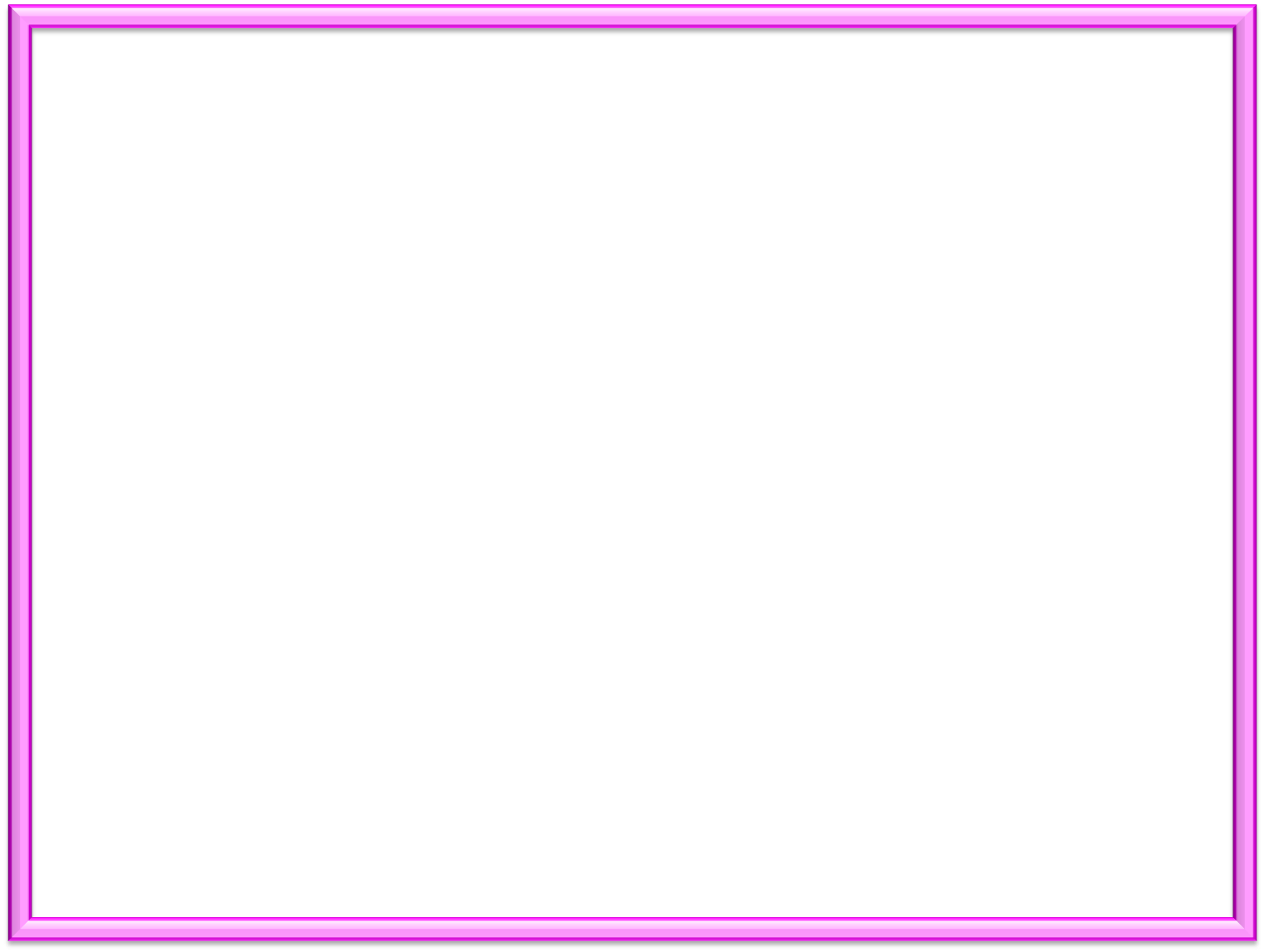 Ниже указана наибольшая глубина некоторых озёр. Глубина каких озёр больше километра?
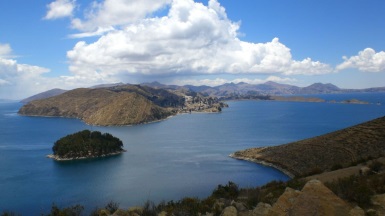 Байкал (Азия)                              1620 м
Титикака (Юж. Америка)           304 м
Танганьика (Африка)                1470 м
Каспийское море (Европа)     1025 м
Онтарио (Сев. Америка)           236 м
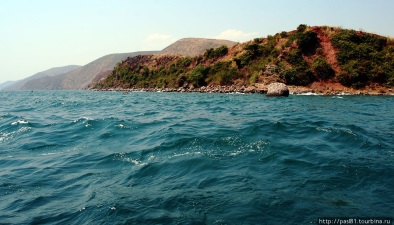 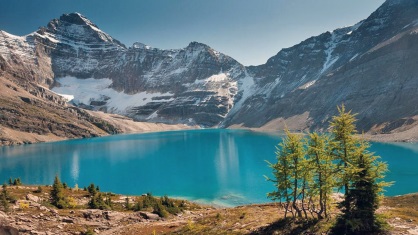 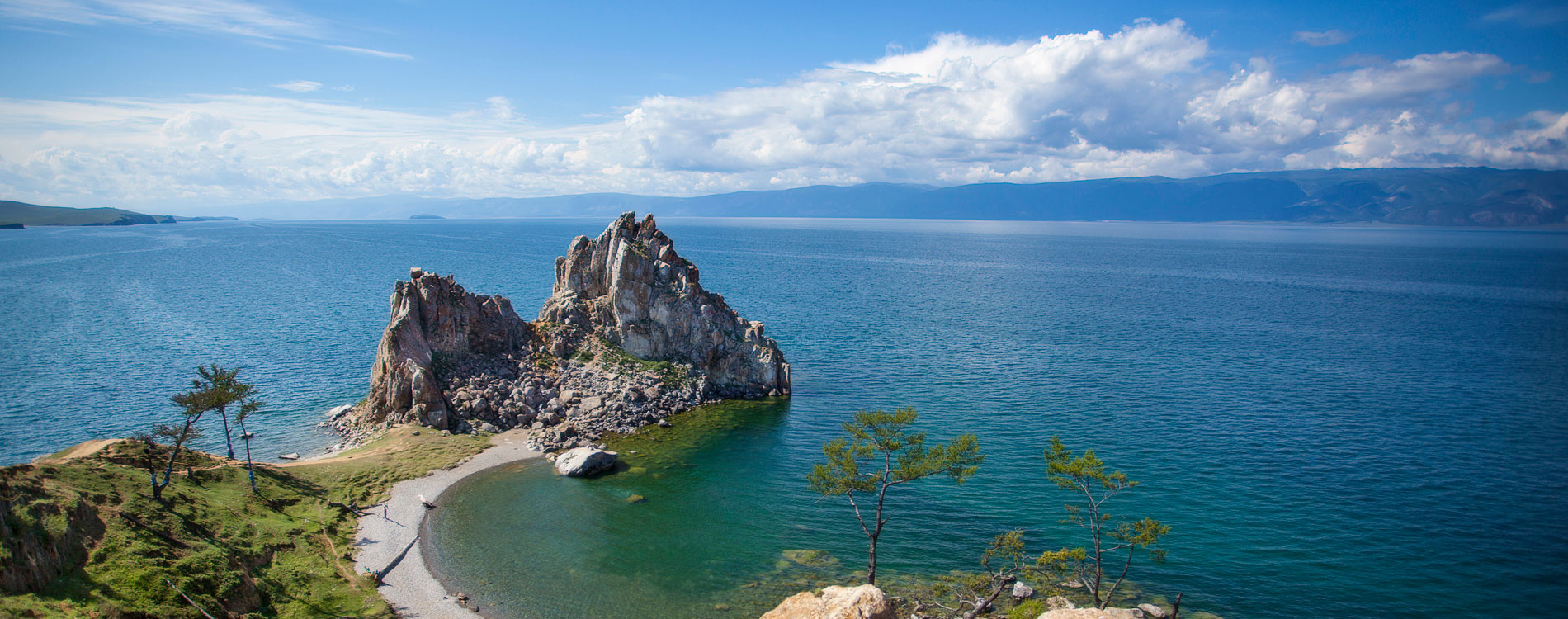 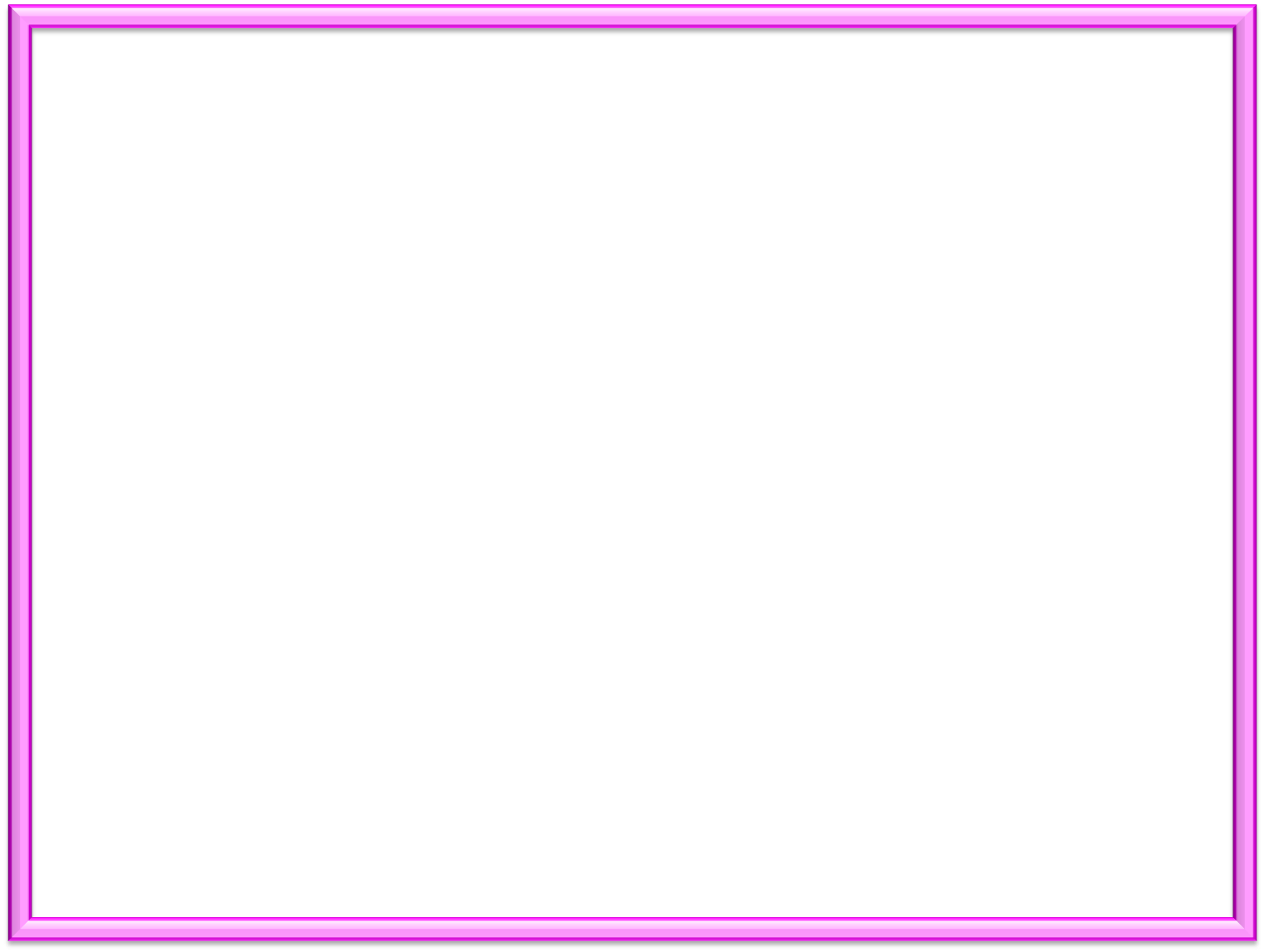 Назовите вулканы в порядке уменьшения их высоты.
На сколько метров Этна ниже, чем Ключевская сопка?
3 км 340 м = 3 000 + 340 =   …  (м)
4 км 750 м = 4 000 + 750 =   …  (м)
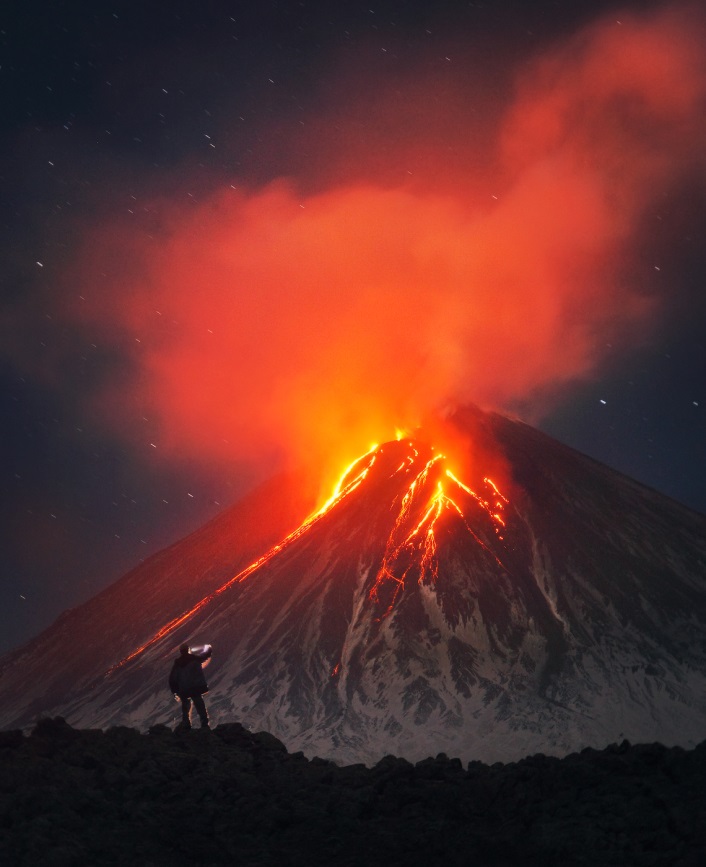 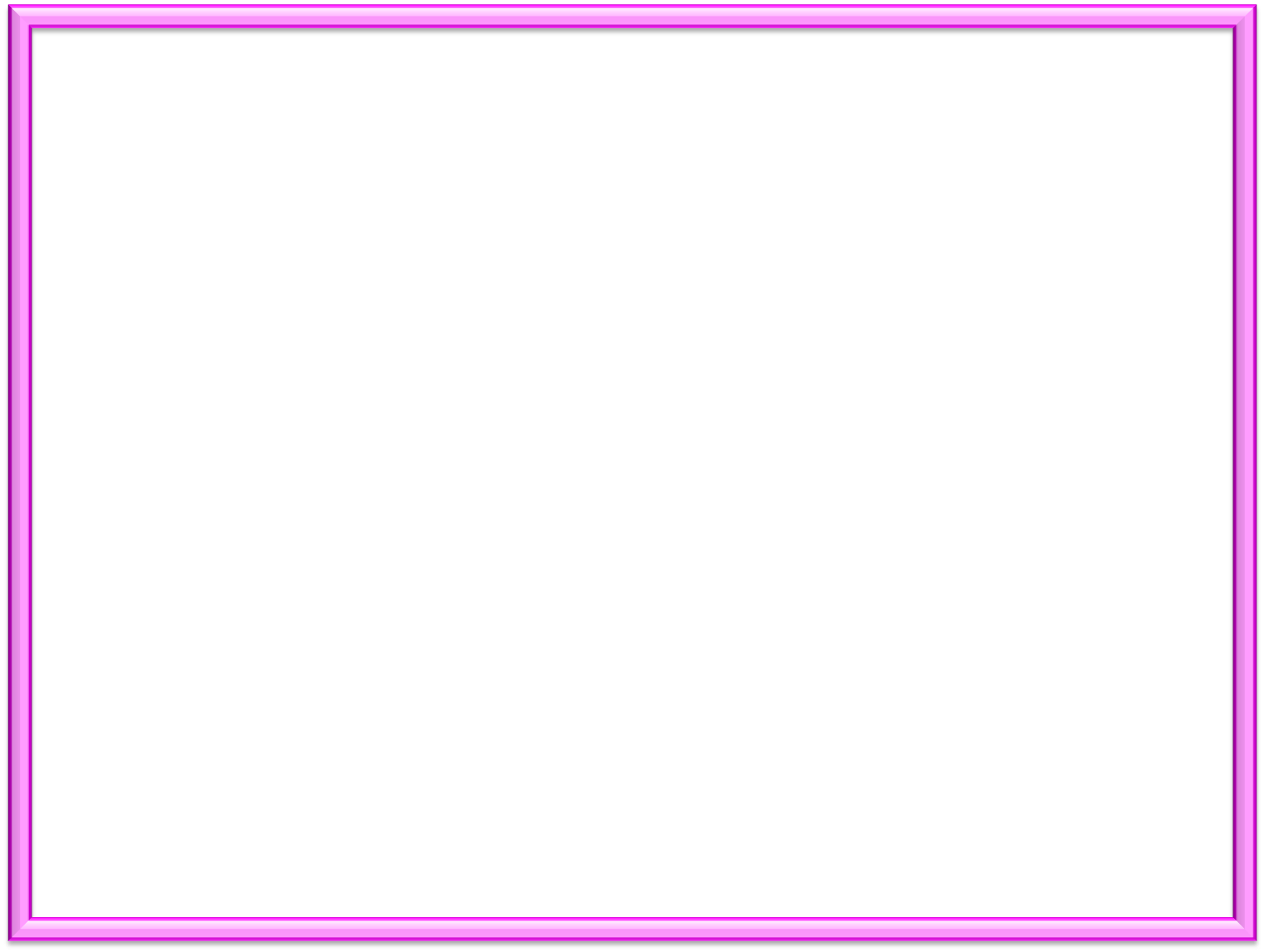 Как определить, сколько тысяч в каждом числе?
13489м        6500м       200000 м        63007 м
Выразите в метрах и километрах.
Рассуждение:
В числе 13489 – 13тысяч, значит … км  …  м
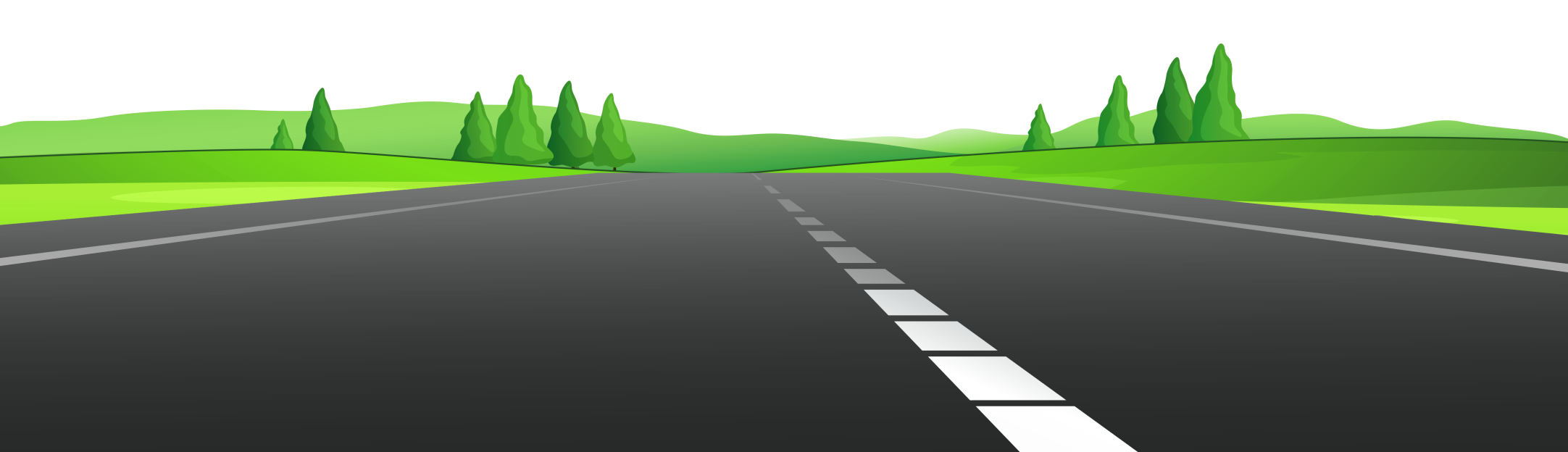 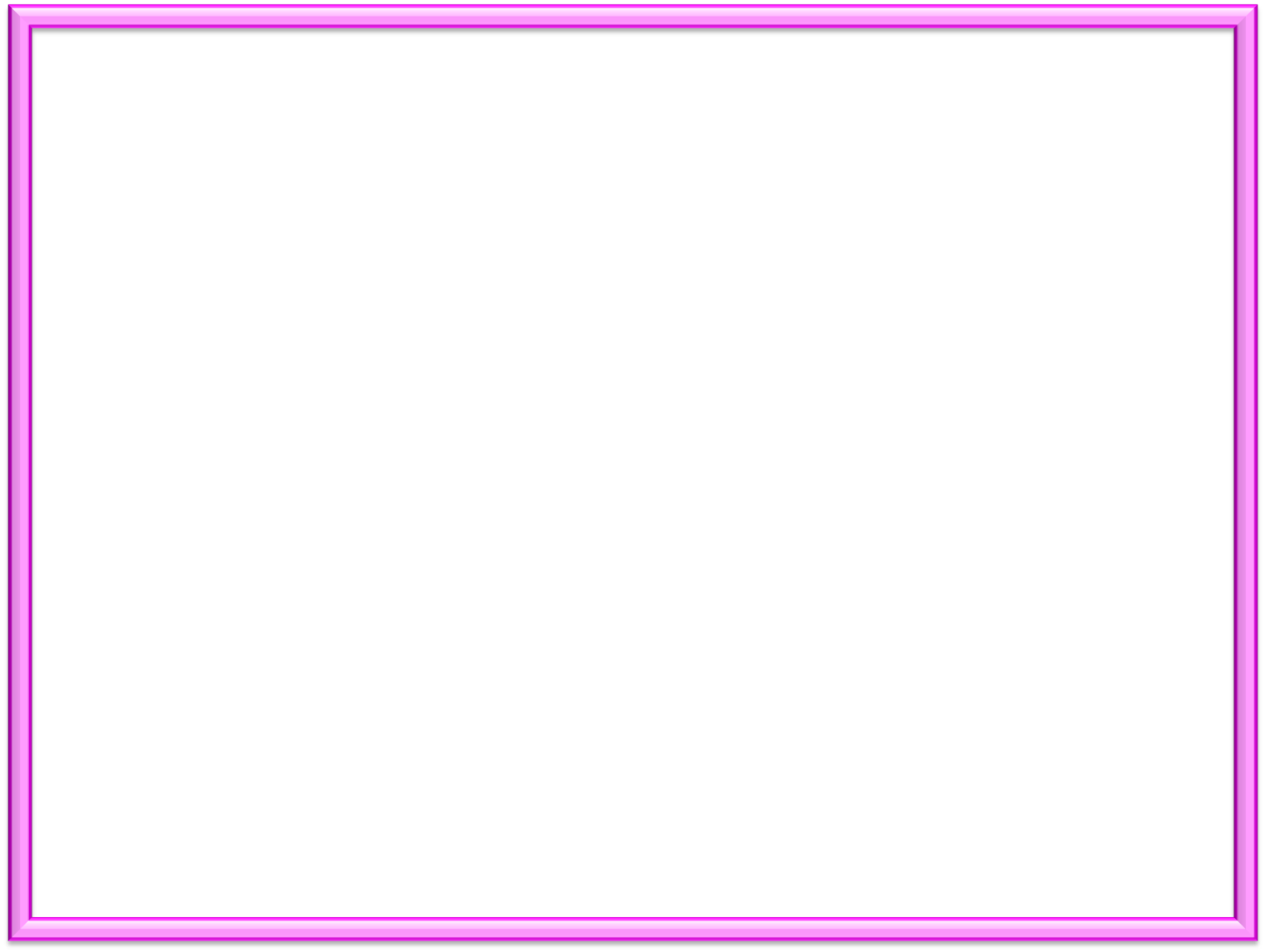 Сравните величины

4км 800м   и    4км                         125км    и  1680м
50км 250м   и    5км  250м           10км    и    100 500м
78км 40м     и    78км 400м           400км    и   46 400м
Вычислите. Выразите результат в километрах и метрах

18км 300м + 6700м                        70км – 356м
58 460м + 7км 540м                       21 300м – 8км
Образец: 18км 300м + 6700м= …            2)   18300м
                  1) 18км 300м = 18 300м            6700м
                                                              25000м = 25км
+
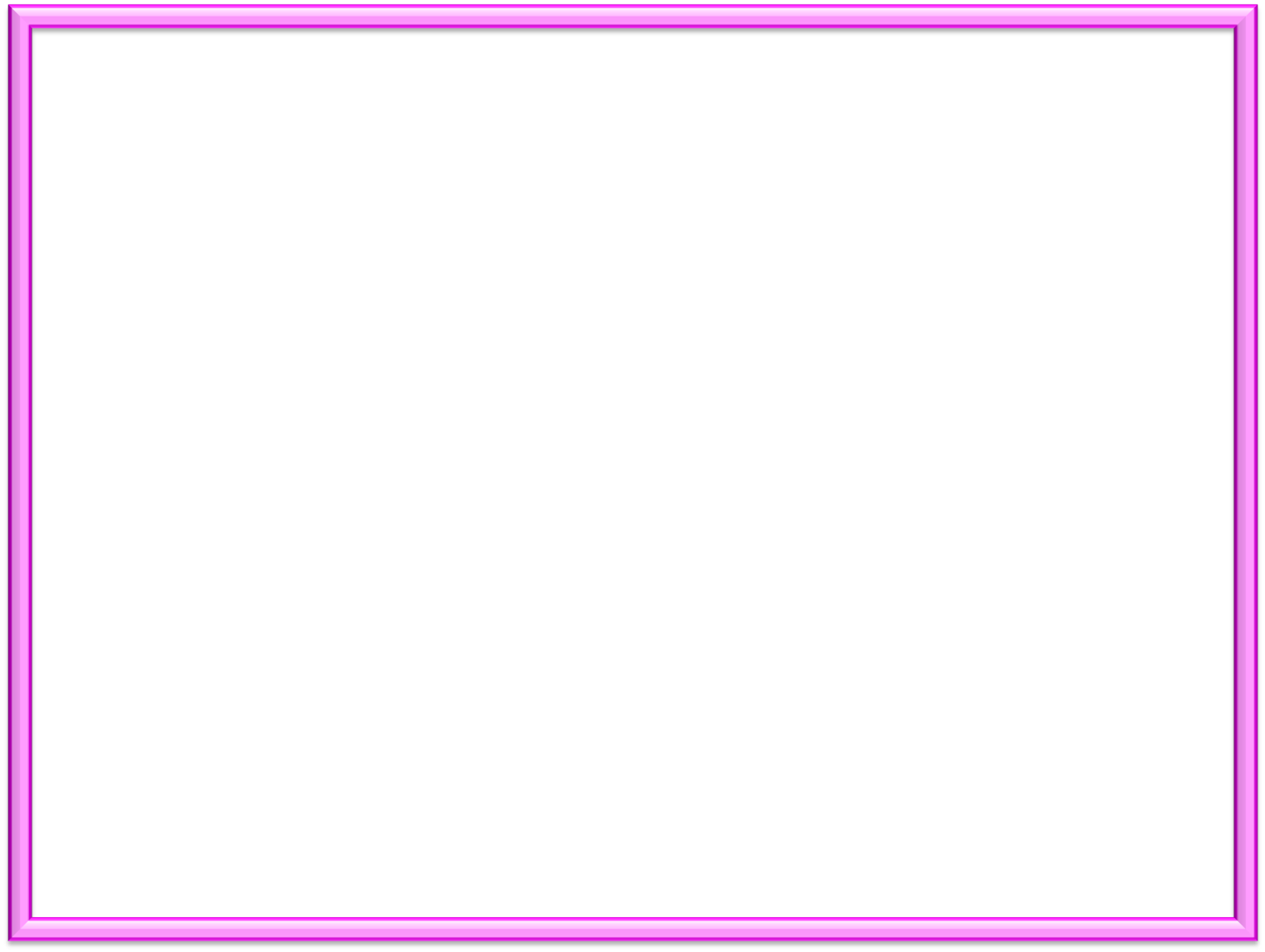 Самый длинный в мире тоннель соединяет под водой японские острова Хонсю и Хоккайдо. Его протяжённость 54 км. В 2007 году был введён в строй самый длинный сухопутный тоннель в горах Швейцарии. Его длина на 19 400м меньше. Какова длина горного тоннеля?
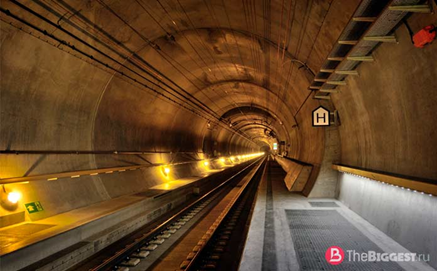 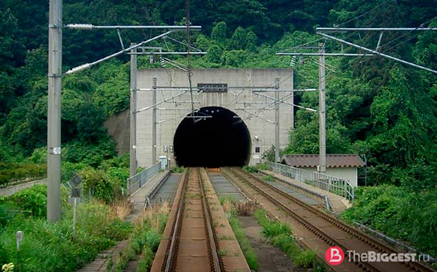 54 000 – 19 400 = 34 600(м)
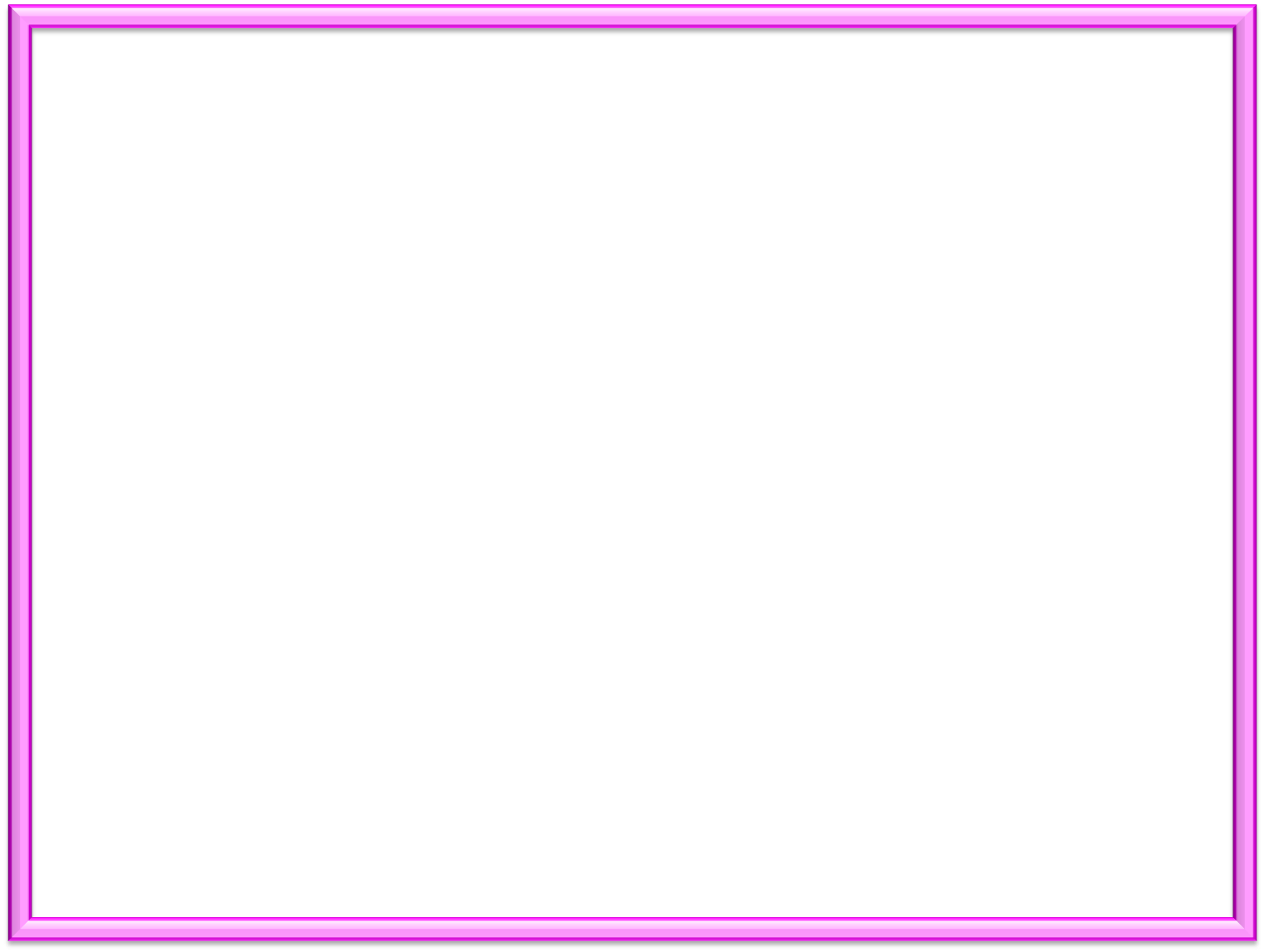 Самый длинный мост в России построен через Волгу в городе Саратов. Его длина 12 763м. В Китае есть мост через морской пролив длиной 36 км. На сколько китайский мост длиннее?
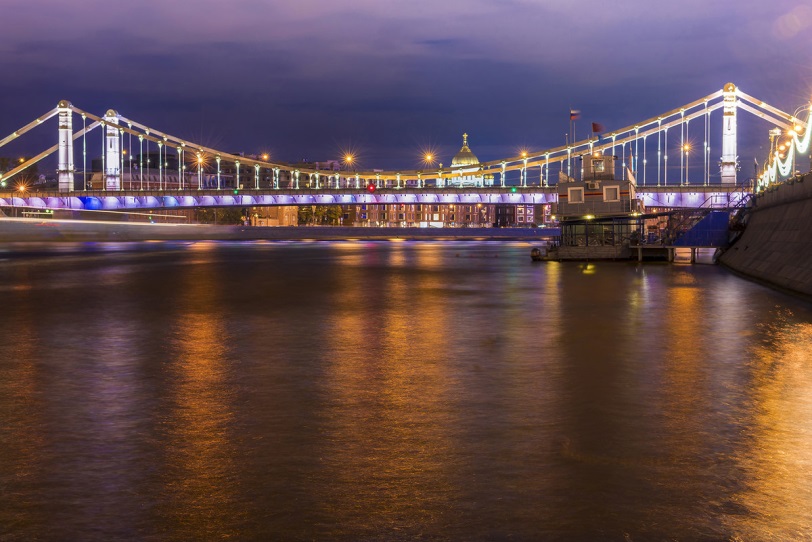 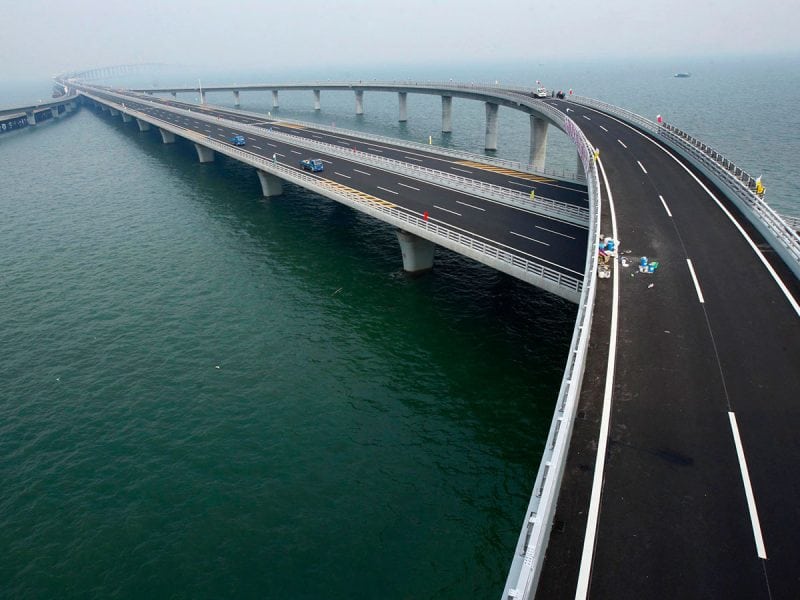 Мост через Волгу
Мост через Вэй
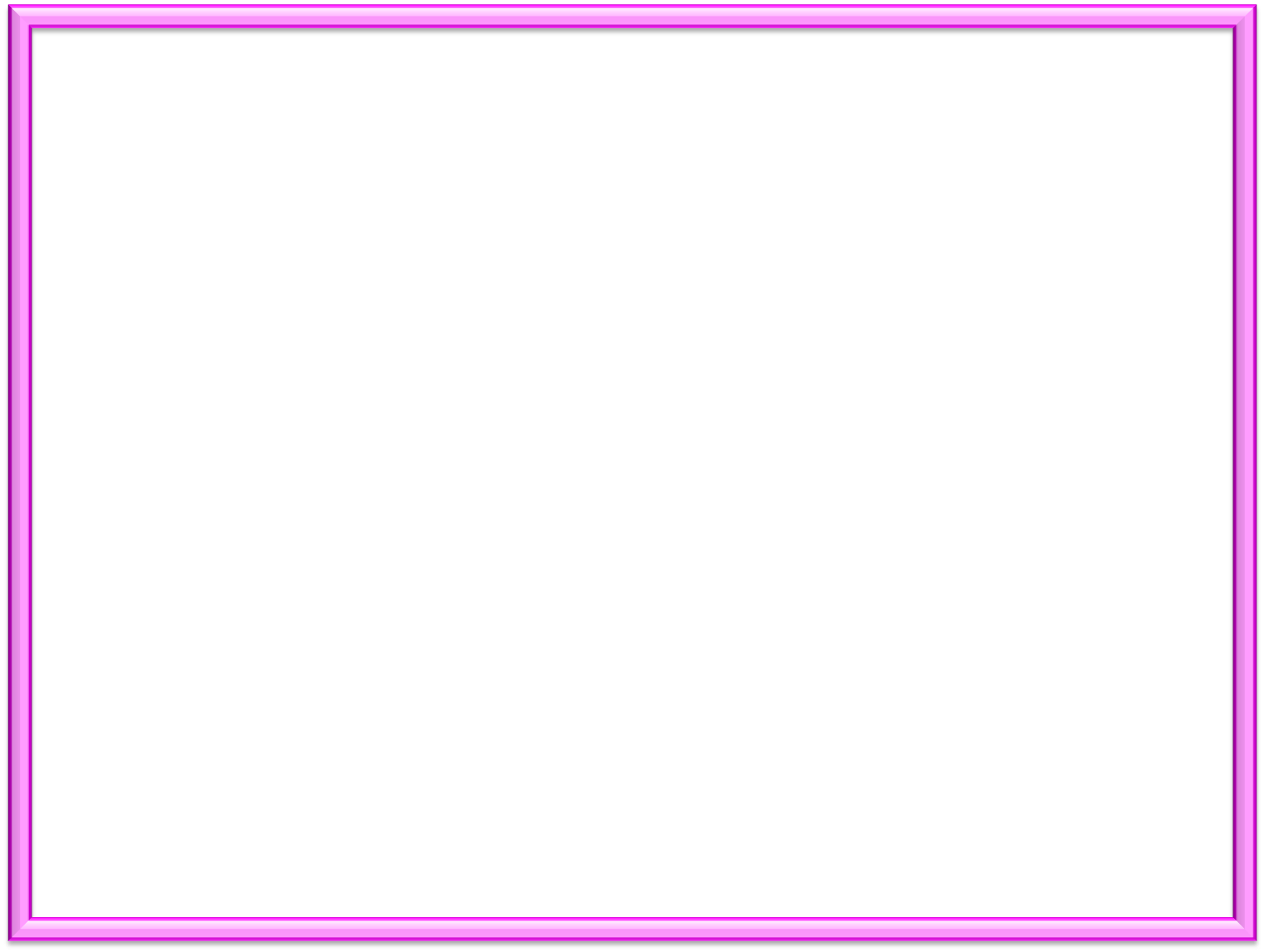 а)Наибольшая глубина Северного Ледовитого океана 5 км 527м. Яванский жёлоб в Индийском океане на 2 км 202 м глубже. На сколько глубже Яванского жёлоба Марианская впадина (11 км 022 м), расположенная в Тихом океане?
б) Наибольшая глубина Атлантического океана на 2280 м меньше, чем  Тихого океана. Какой океан глубже: Атлантический или Индийский?
I                II              III            IV
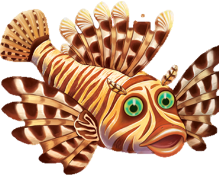 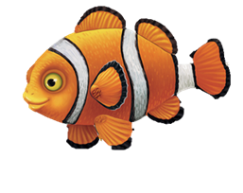 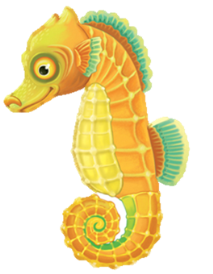 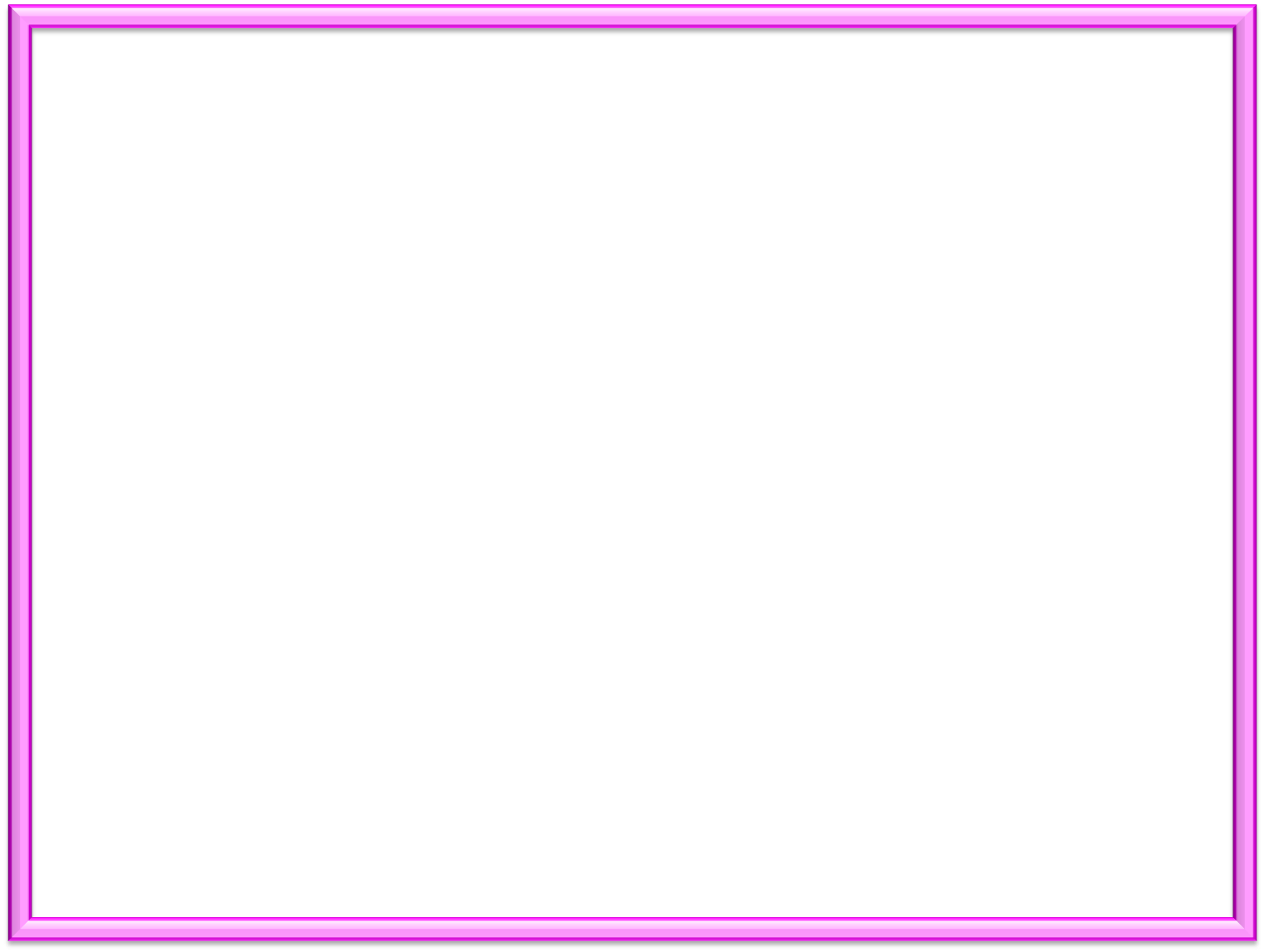 Рефлексия
Мне всё понятно. Я научился выполнять
 действия с именованными числами.
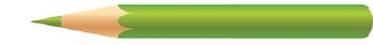 Мне не все понятно. Надо потренироваться
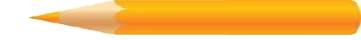 Я не понял(а) как выполнять действия 
с именованными числами
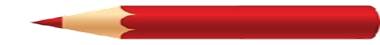